Comunità Energetiche Rinnovabili: il percorso di Camera di Commercio.
20 giugno 2025


Forum della transizione energetica
Malpensafiere
30 marzo 2023


Forum della transizione energetica
Malpensafiere
7 marzo 2024 
Incontro per avvio della 
CER Colle di Biumo a
VILLE PONTI
26 luglio 2024
Tavolo di monitoraggio provinciale delle Comunità Energetiche Rinnovabili
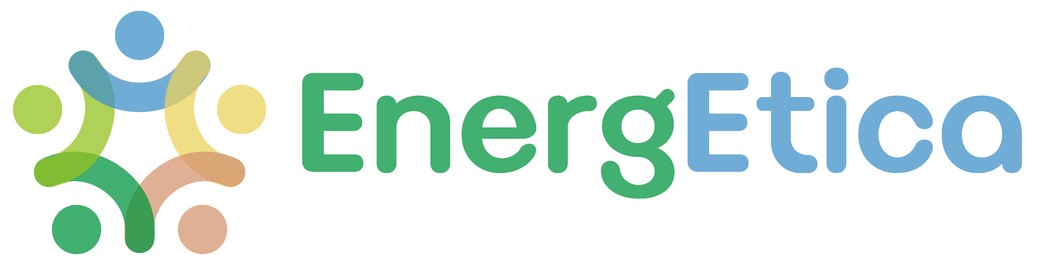 26 luglio 2023 
Costituzione formale dell’associazione non riconosciuta MALPENSAFIERE CER
5 maggio 2025
Trasformazione in associazione riconosciuta multicabina 
MALPENSA INSUBRIA CER
13 giugno 2024
Presentazione della case history varesina al congresso EUROCHAMBRES 2024
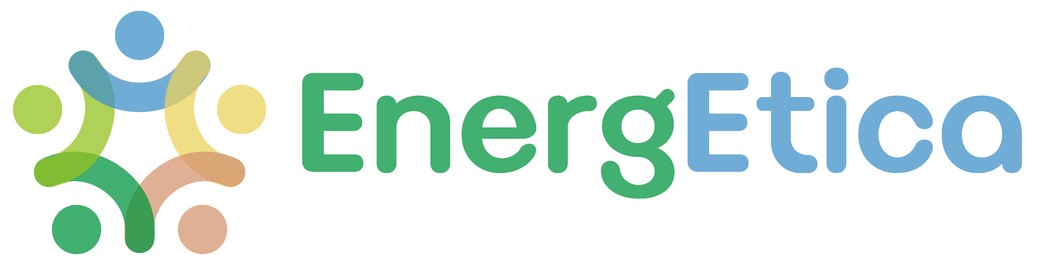 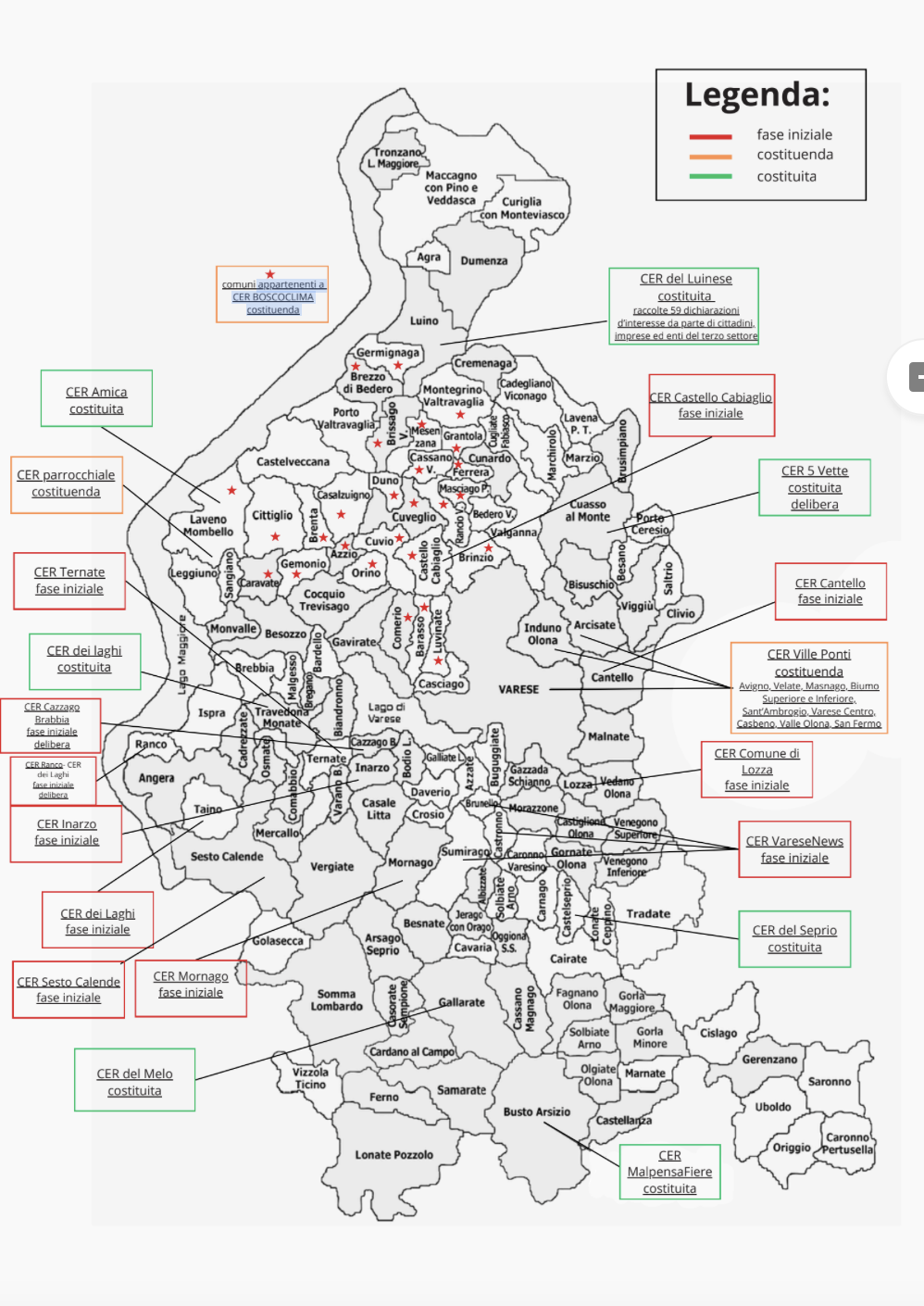 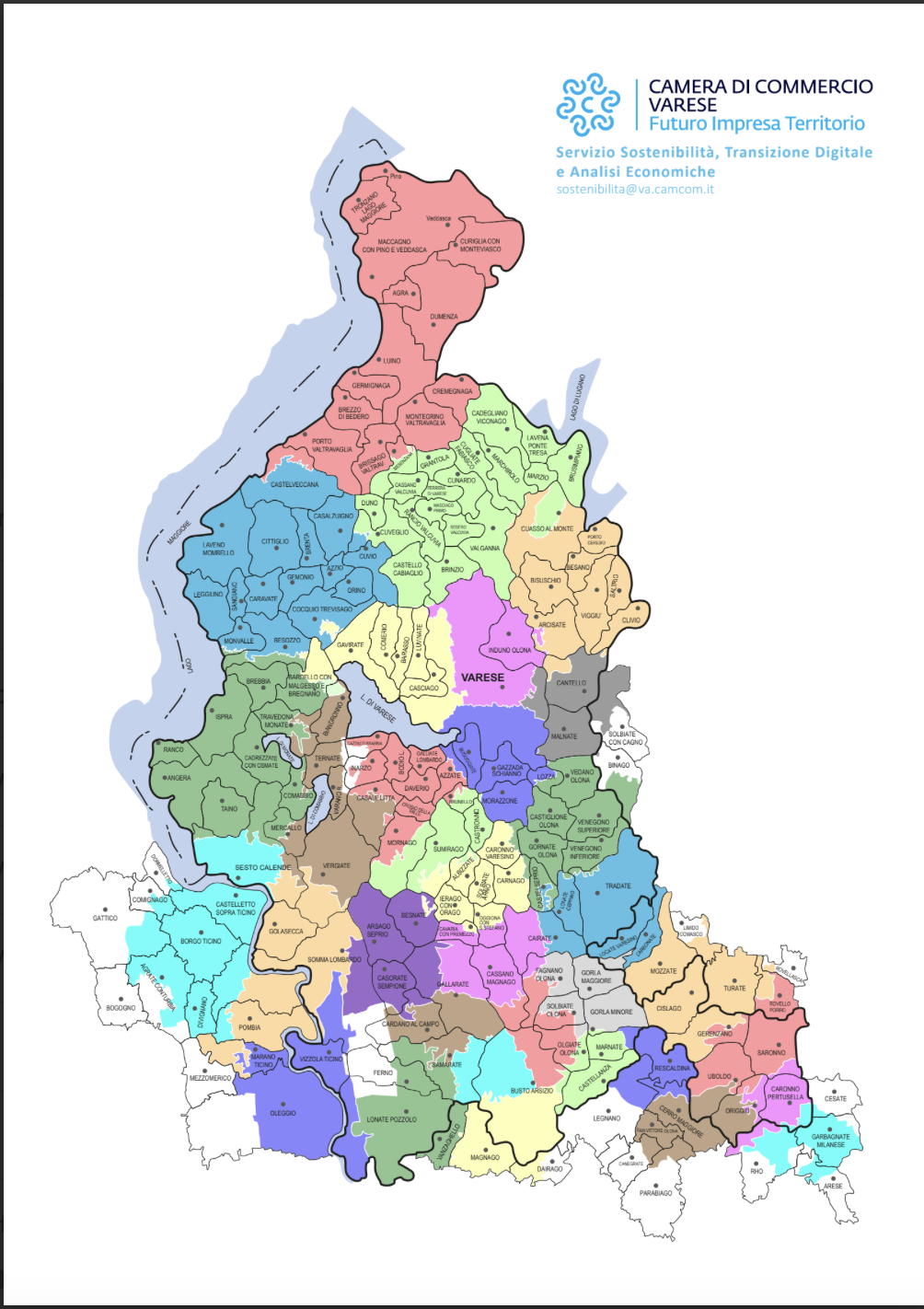 Il percorso di MALPENSA INSUBRIA CER
30 novembre 2025
domanda al GSE per ottenere contributo del 40% in conto capitale nei comuni < 50.000 abitanti
31 agosto 2025
Termine per manifestazione d’interesse a far parte di una delle suddette CER tramite il sito di Malpensa Insubria CER
30 ottobre 2025
30 ottobre 2025: Malpensa Insubria CER carica sul portale GSE iscrizione delle configurazione
30 settembre 2025

Sottoscrizione accordo di configurazione, con contestuale richiesta di associarsi a Malpensa Insubria CER
20 settembre 2025 
Entro tale data Malpensa Insubria CER effettuerà un assesment energetico delle domande pervenute
15 ottobre 2025
l’organo di amministrazione di Malpensa Insubria CER ammette i nuovi soci, individua il capofila della configurazione
31 ottobre 2025
Malpensa Insubria CER carica sul portale GSE iscrizione delle configurazione
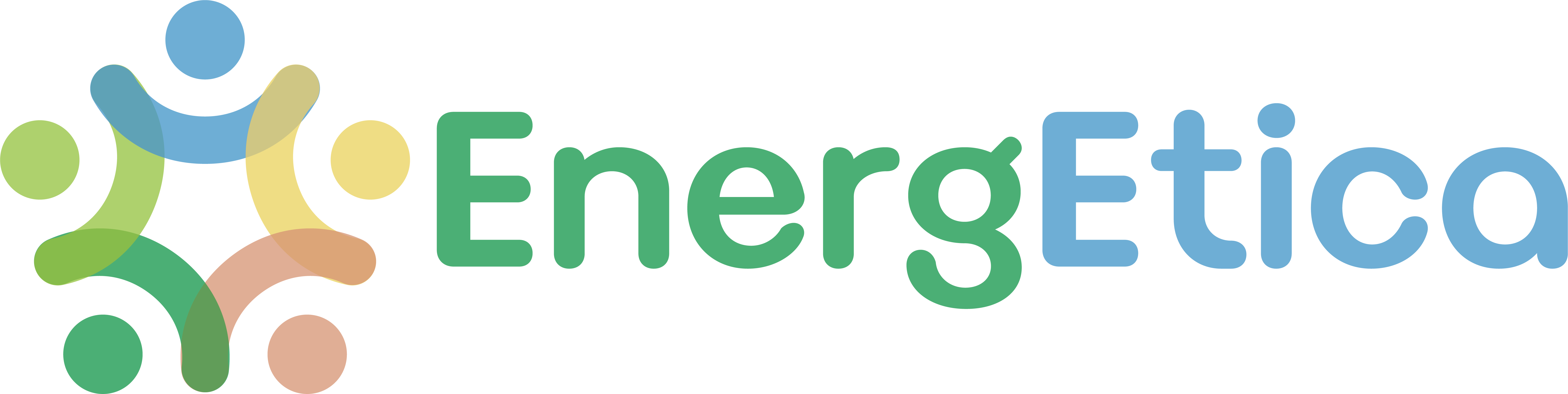 MalpensaFiere, 20 giugno 2025
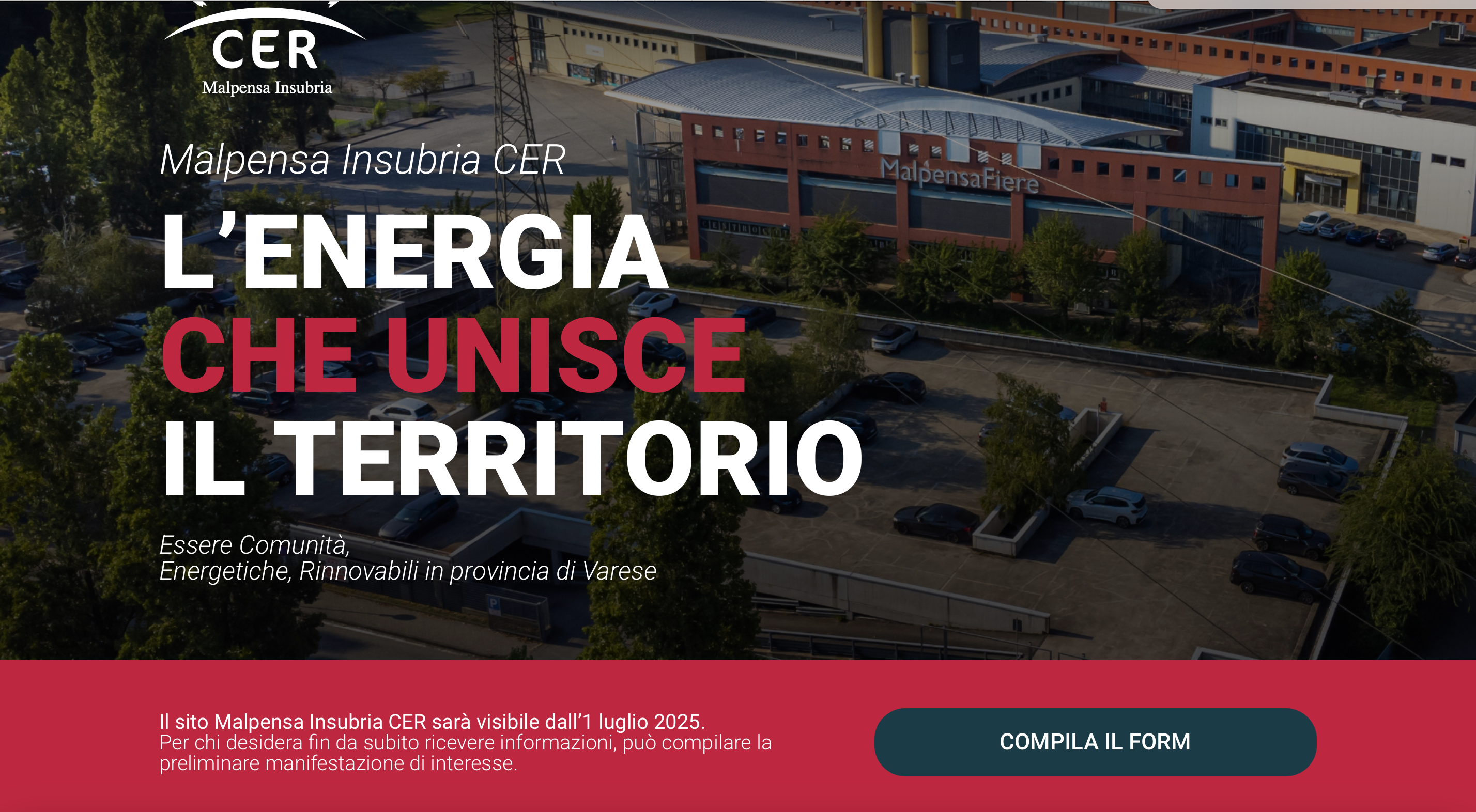 MALPENSA INSUBRIA CER: SOCI PUBBLICI /ISTITUZIONIALI
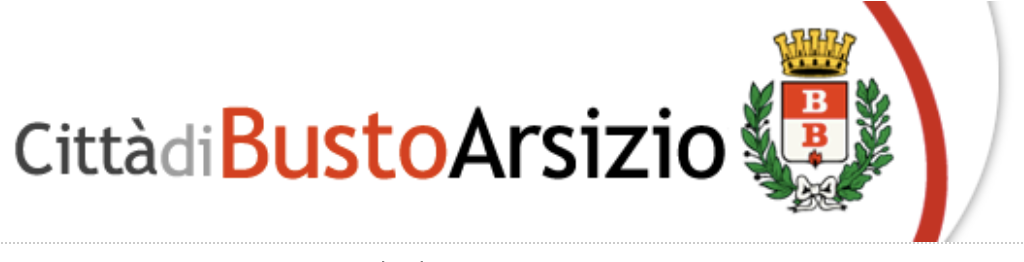 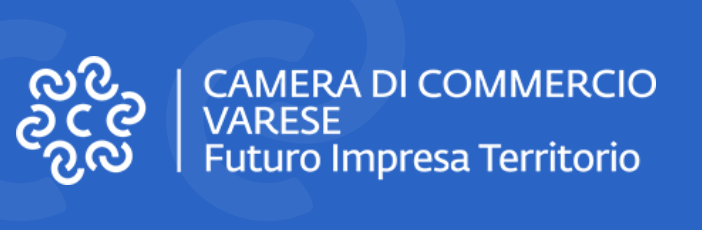 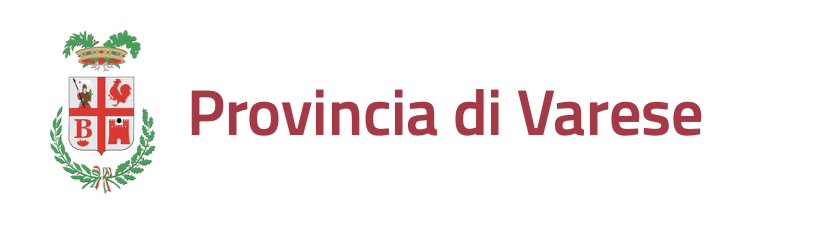 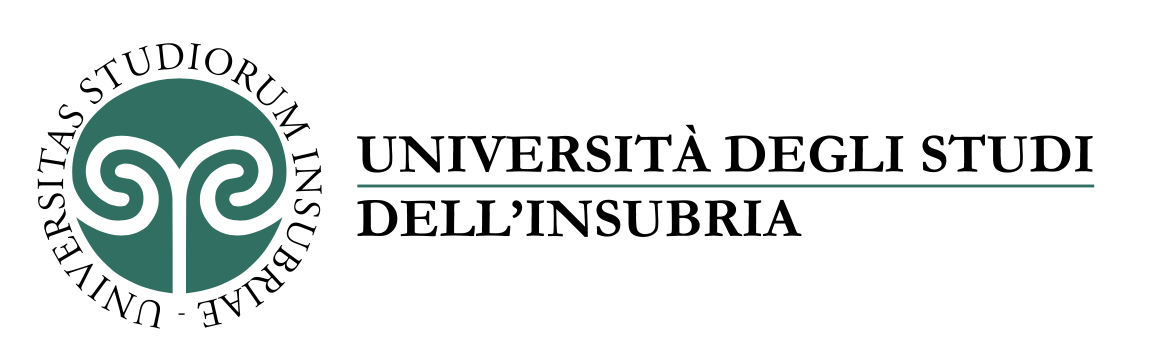 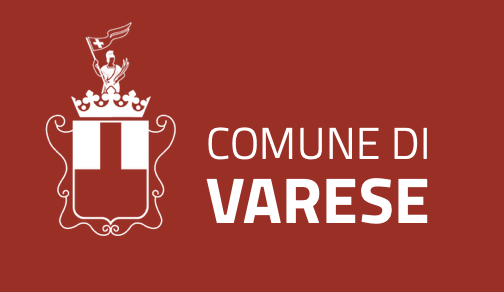 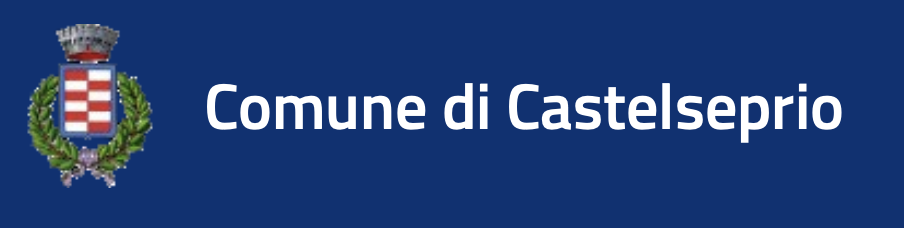 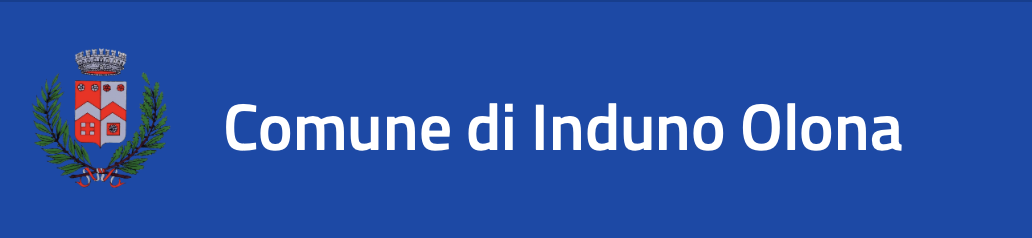 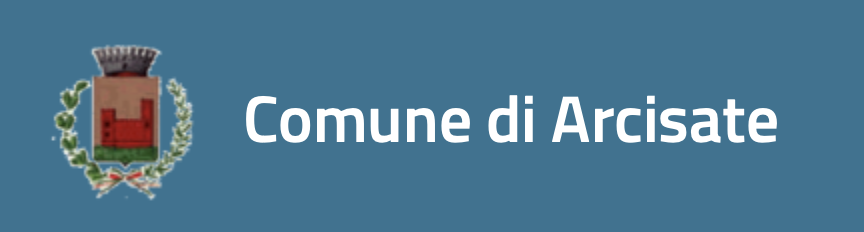 MALPENSA INSUBRIA CER: LE CONFIGURAZIONI ENERGETICHE
1- CER Malpensafiere: 								   Cabina AC001E01342 
	21 soci, 2,3 MWp di potenza installata, 2,53 GWh di energia prodotta, 
 	1,34 GWh di energia immessa ;


2- CER Castelseprio: 								   Cabina AC001E01441
	  ….soci, ….KWp di potenza installata, 1,224 GWh di energia prodotta, 
                …..KWh di energia immessa e

3- CER Ville Ponti (Varese Centro -Nord- Induno O.- Arcisate)				    Cabina AC001E01458

4- CER Varese Sud (Giubiano San Carlo Bizzozero) 					    Cabina AC001E01454


5- CER 233 Nord (Cairate Carnago Caronno V. Castelseprio Castiglione Olona Gornate O.Lonate C. Lozza Tradate Vedano O. Venegono I. Venegono S).


6- CER  Castellanza (Busto Arsizio Gorla Minore Legnano Marnate Olgiate Olona)	    Cabina AC001E01341
Cabina AC001E01445
I 21 soci fondatori di Malpensafiere CER
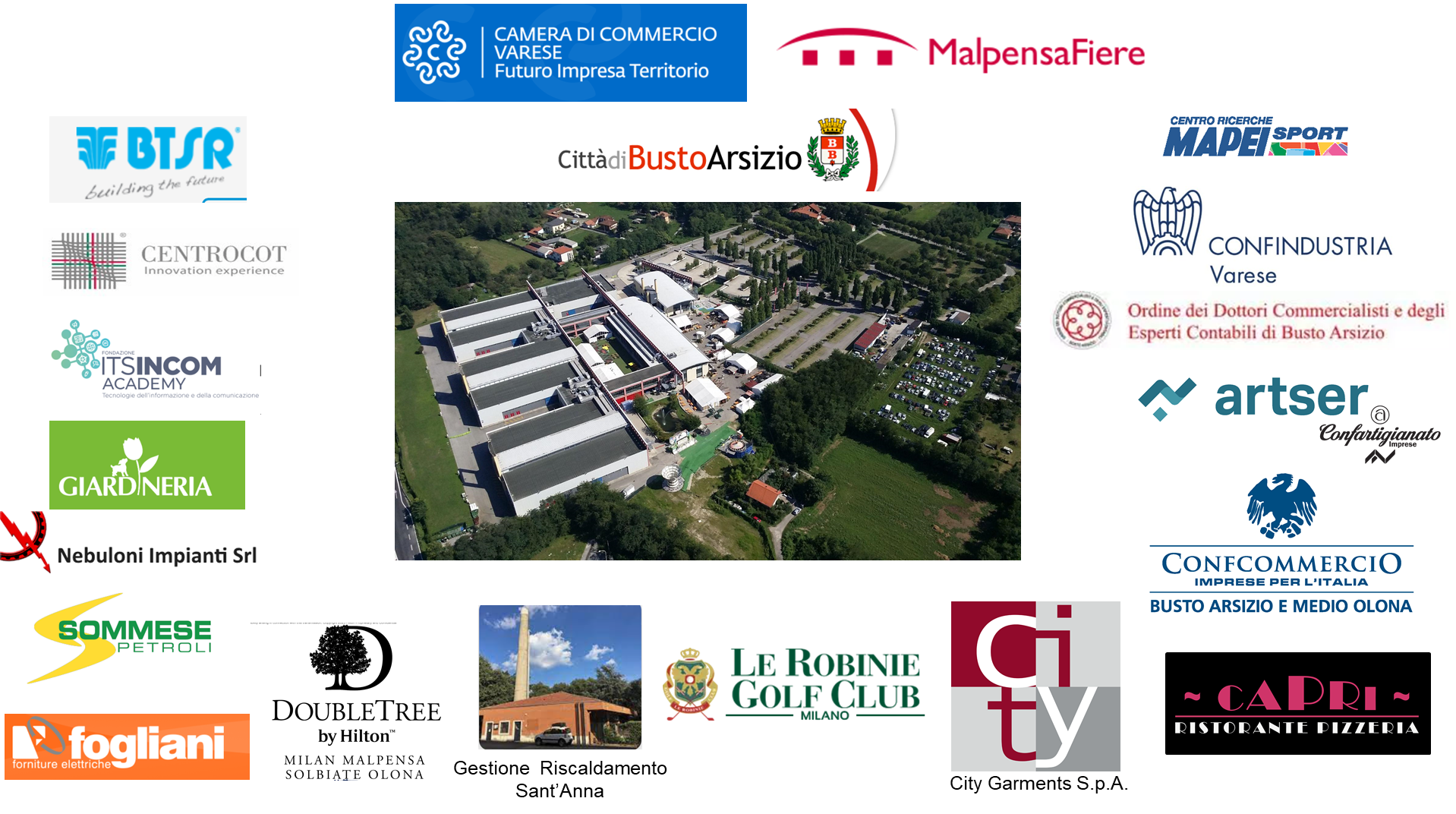 7
Avvio di una CER presso Ville Ponti
I 10  soci fondatori di Castelseprio CER
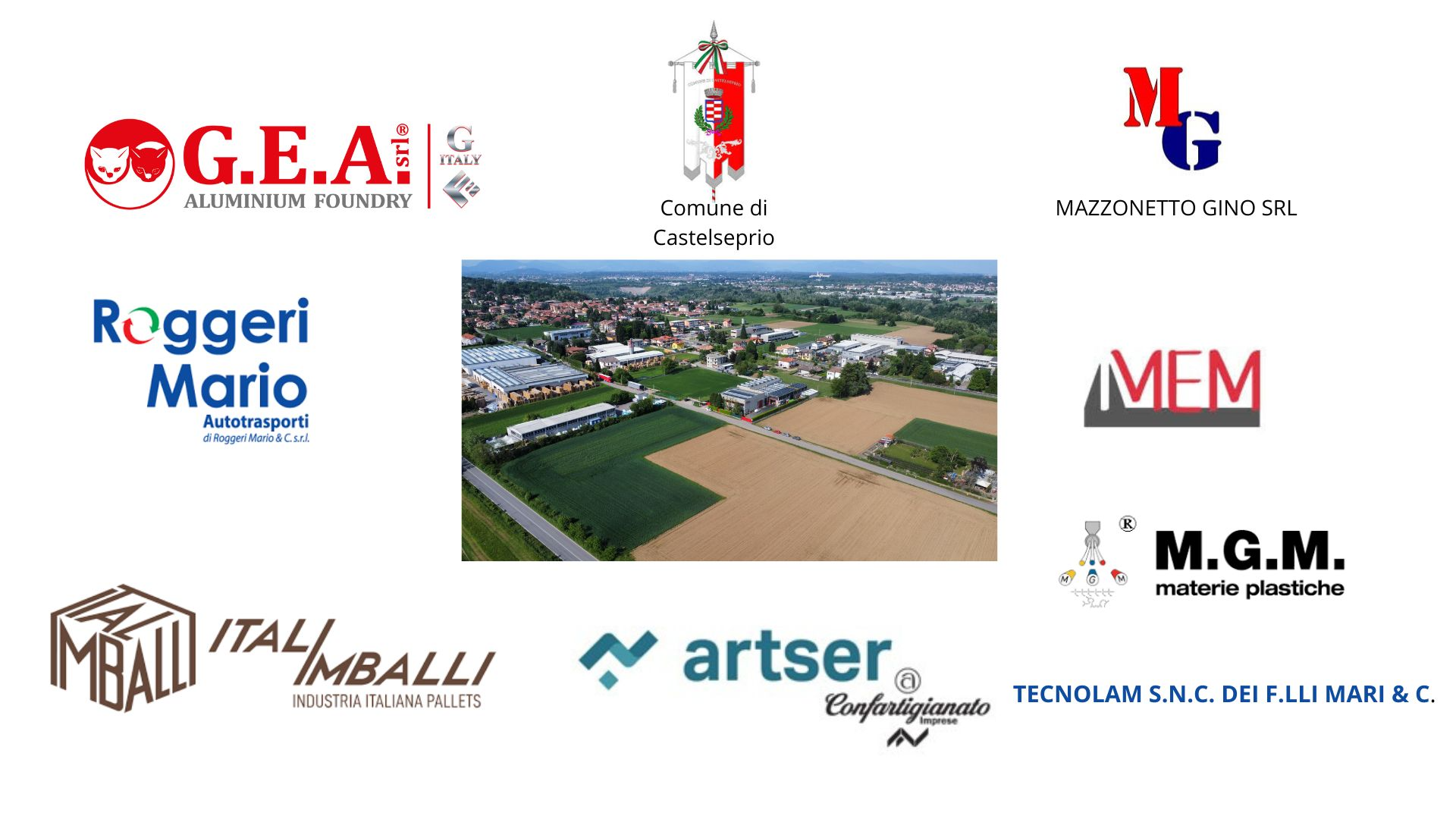 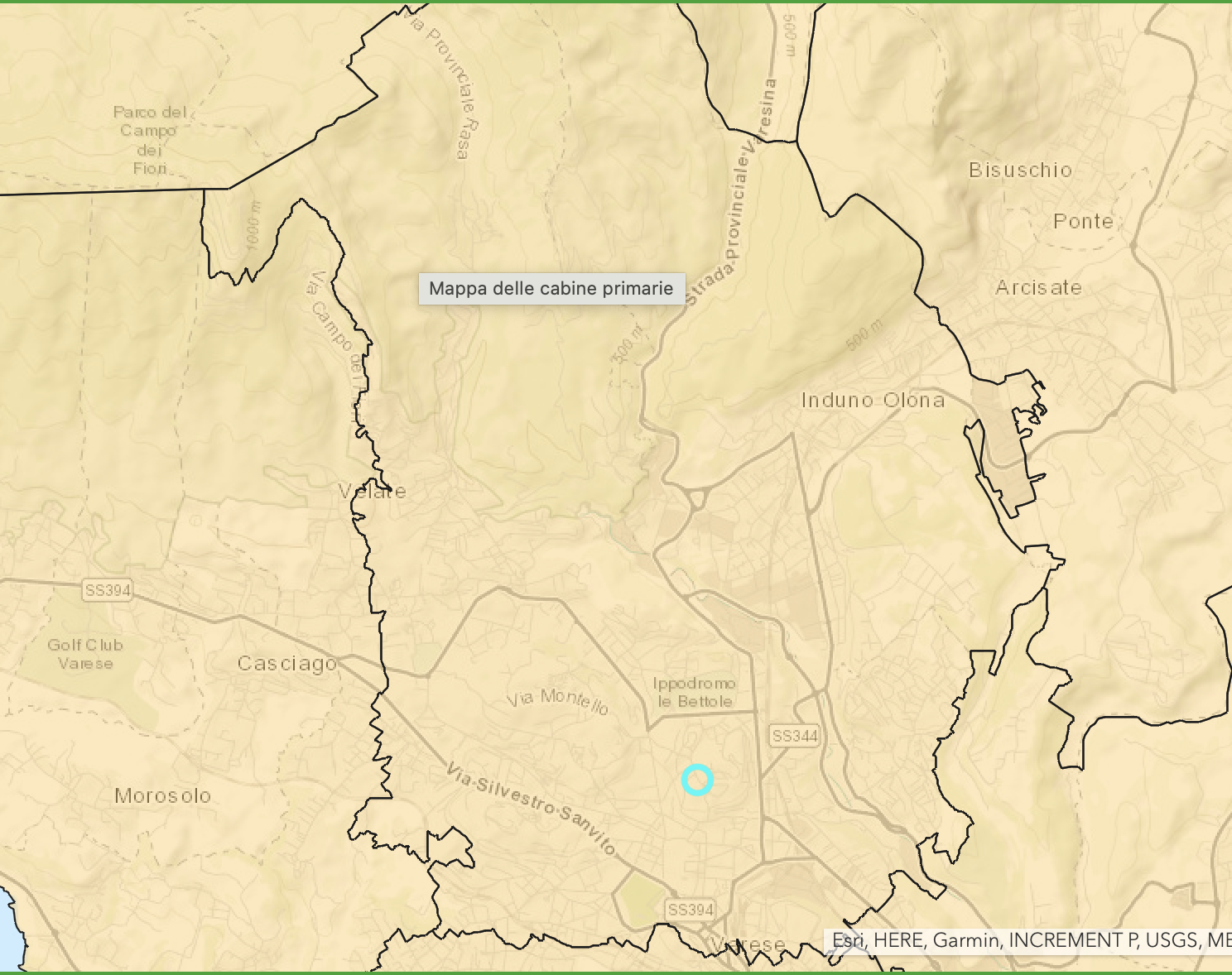 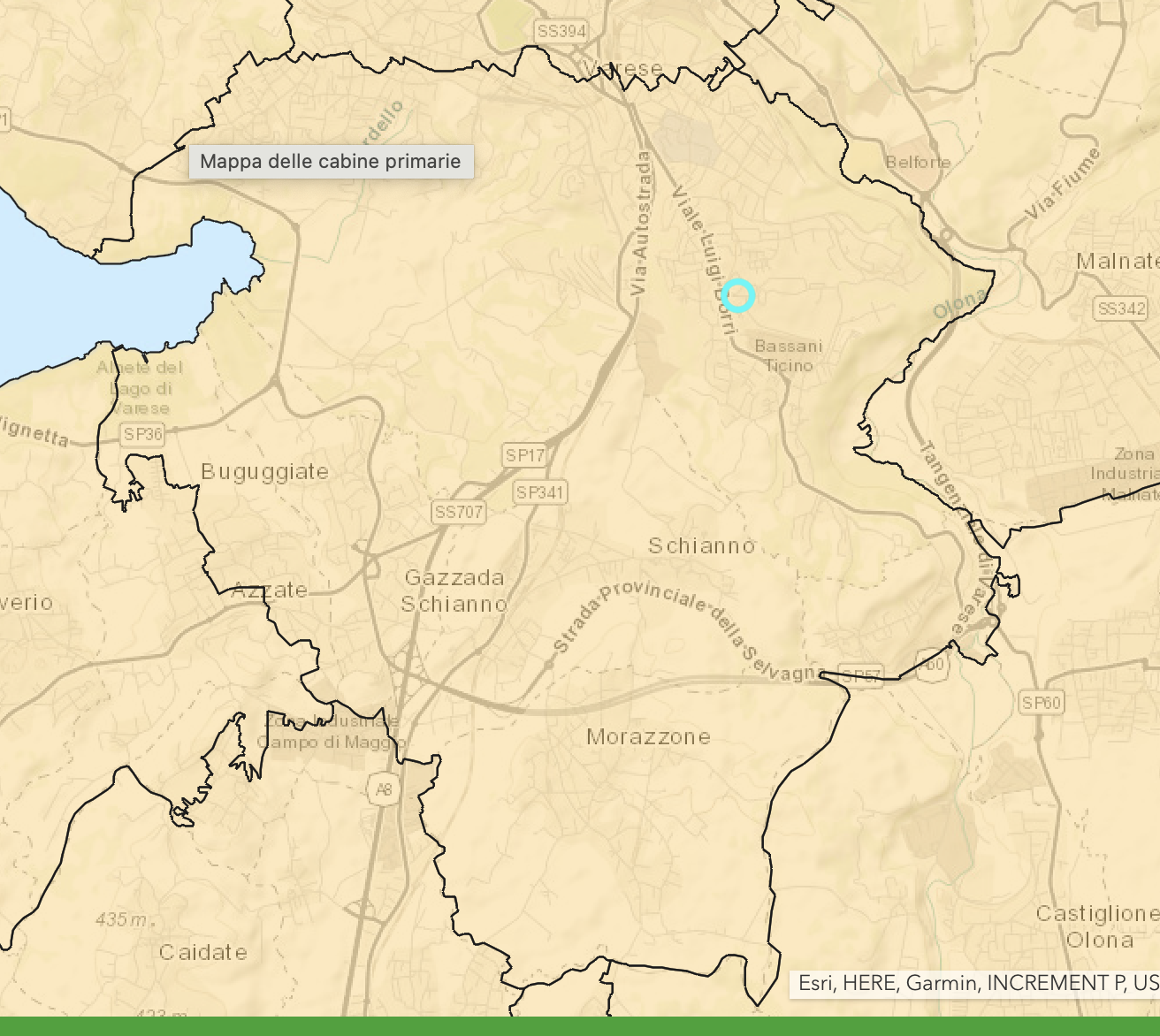 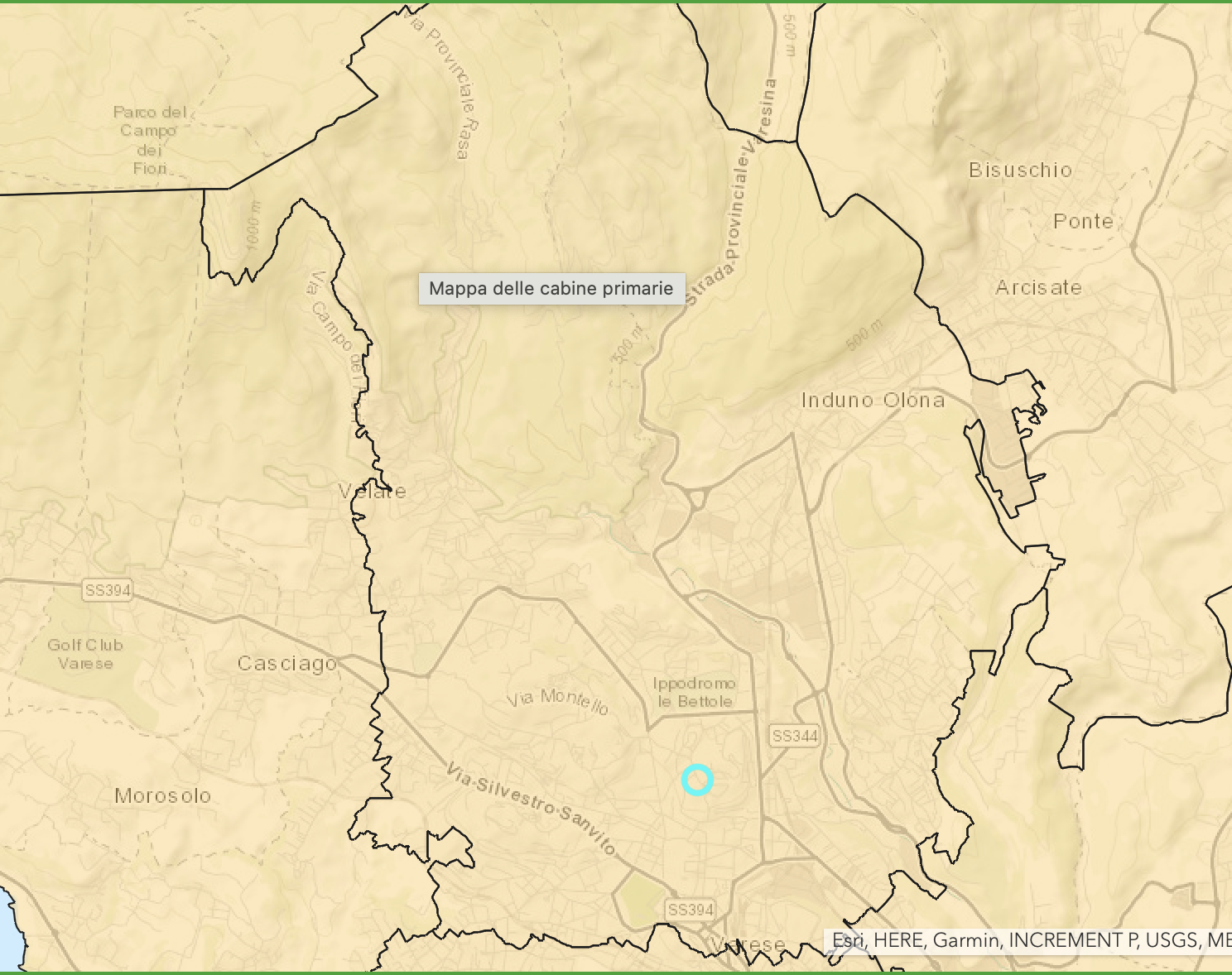 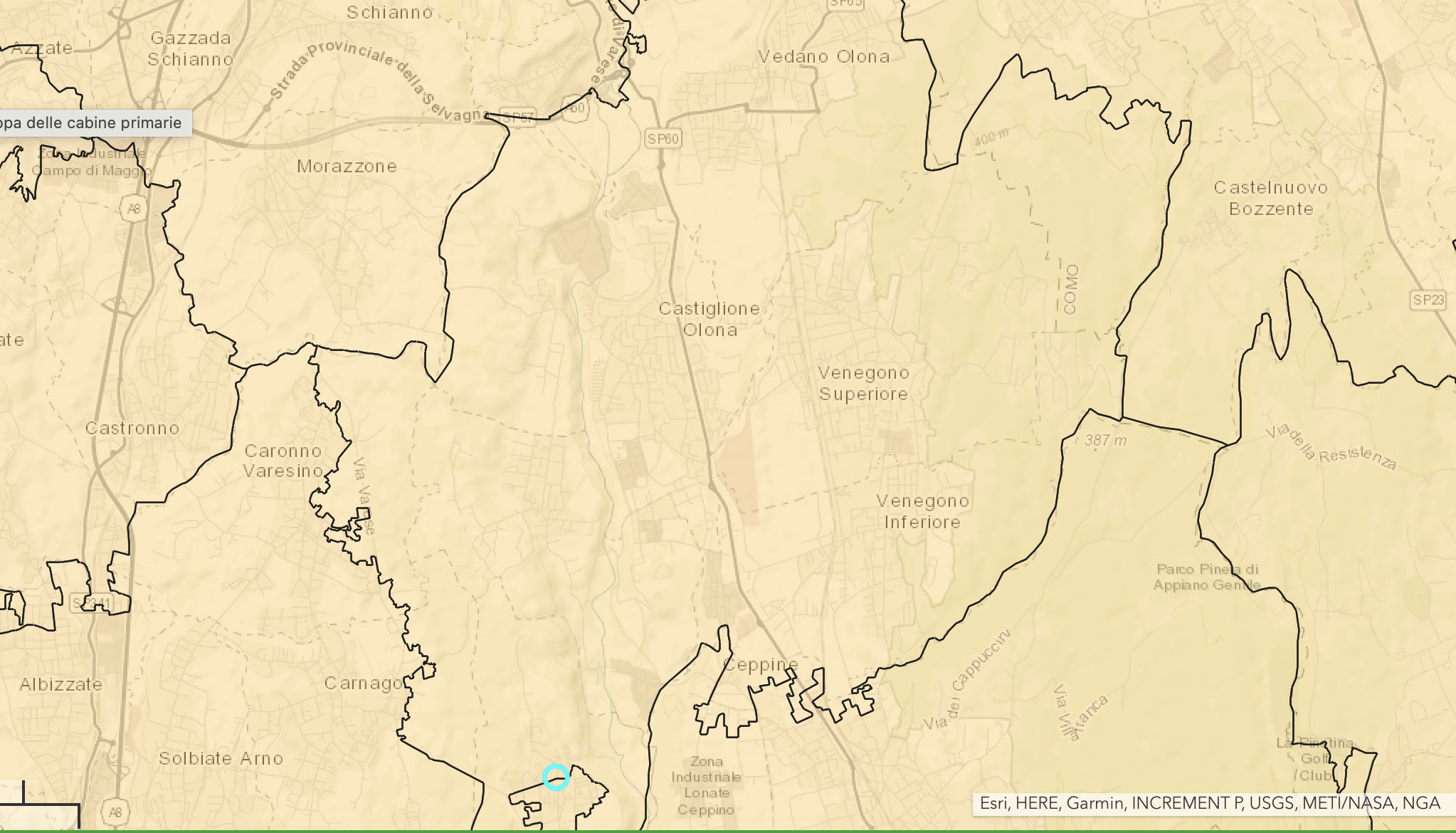 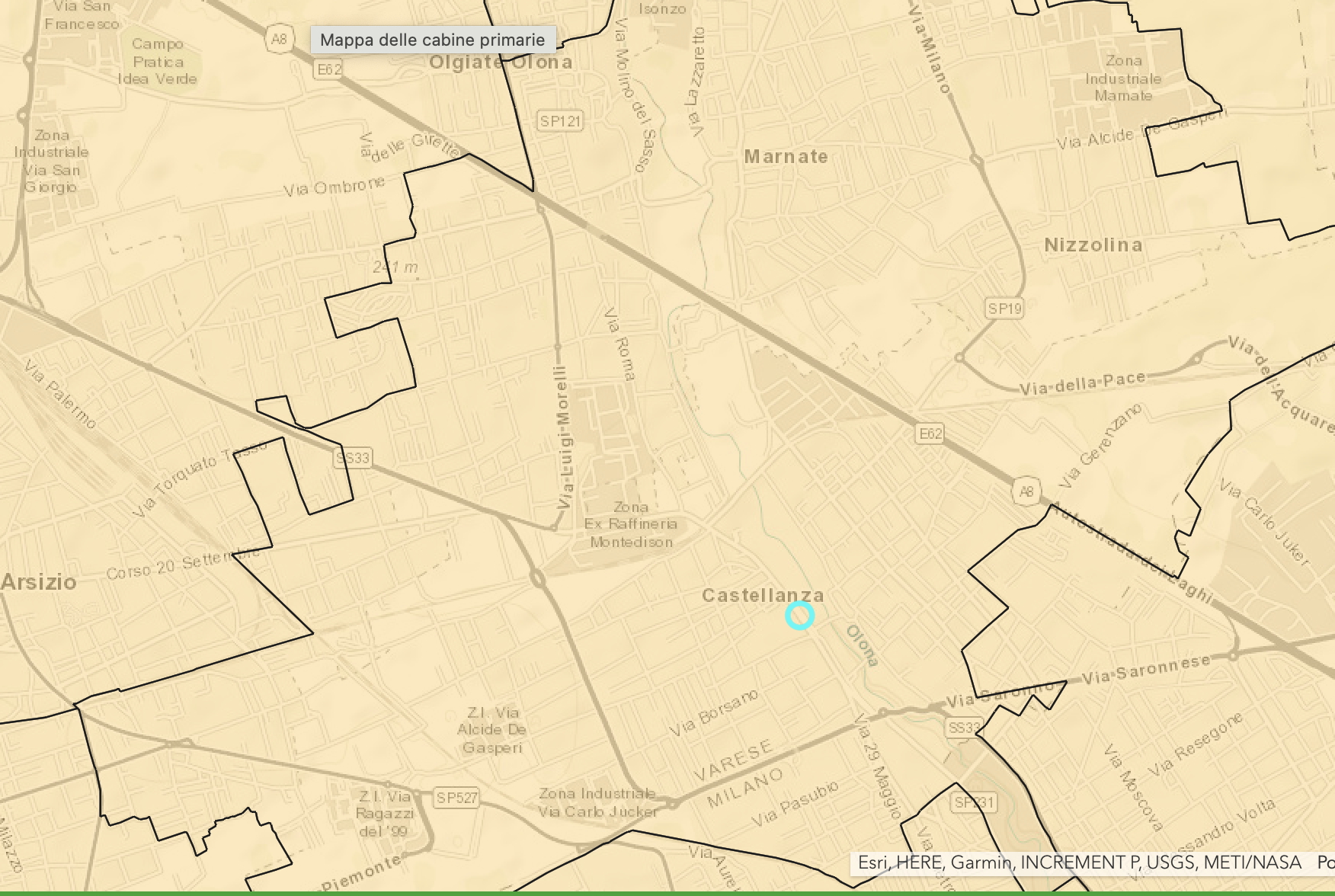